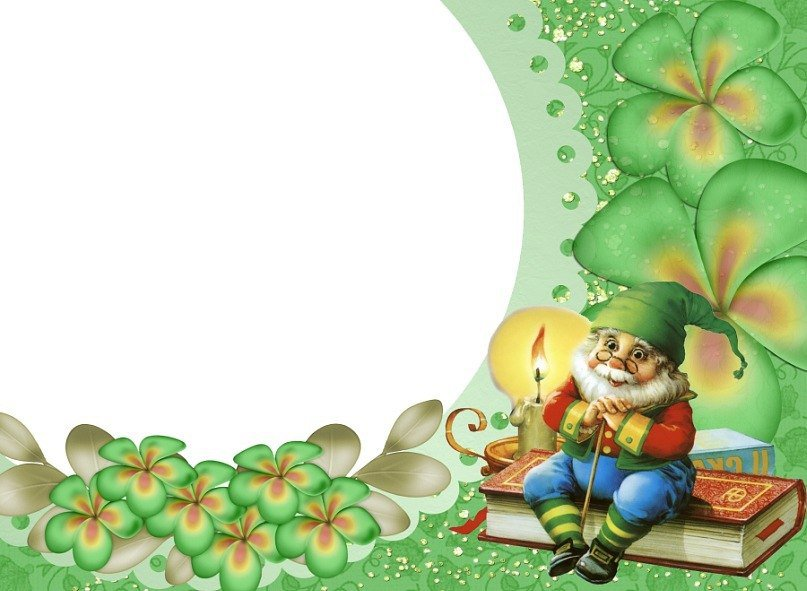 «Волшебный мир театра»
Театрализованная  игра как фактор развития социального опыта дошкольников 	    с нарушением зрения
МКДОУ «Детский сад №5 «Радуга»
Г. Михайловка, Волгоградской обл..
Авторы: .Степанникова Н.А.
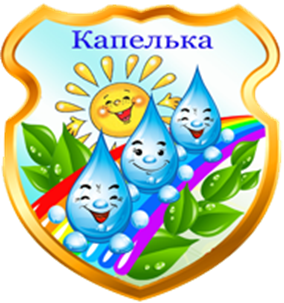 2015год
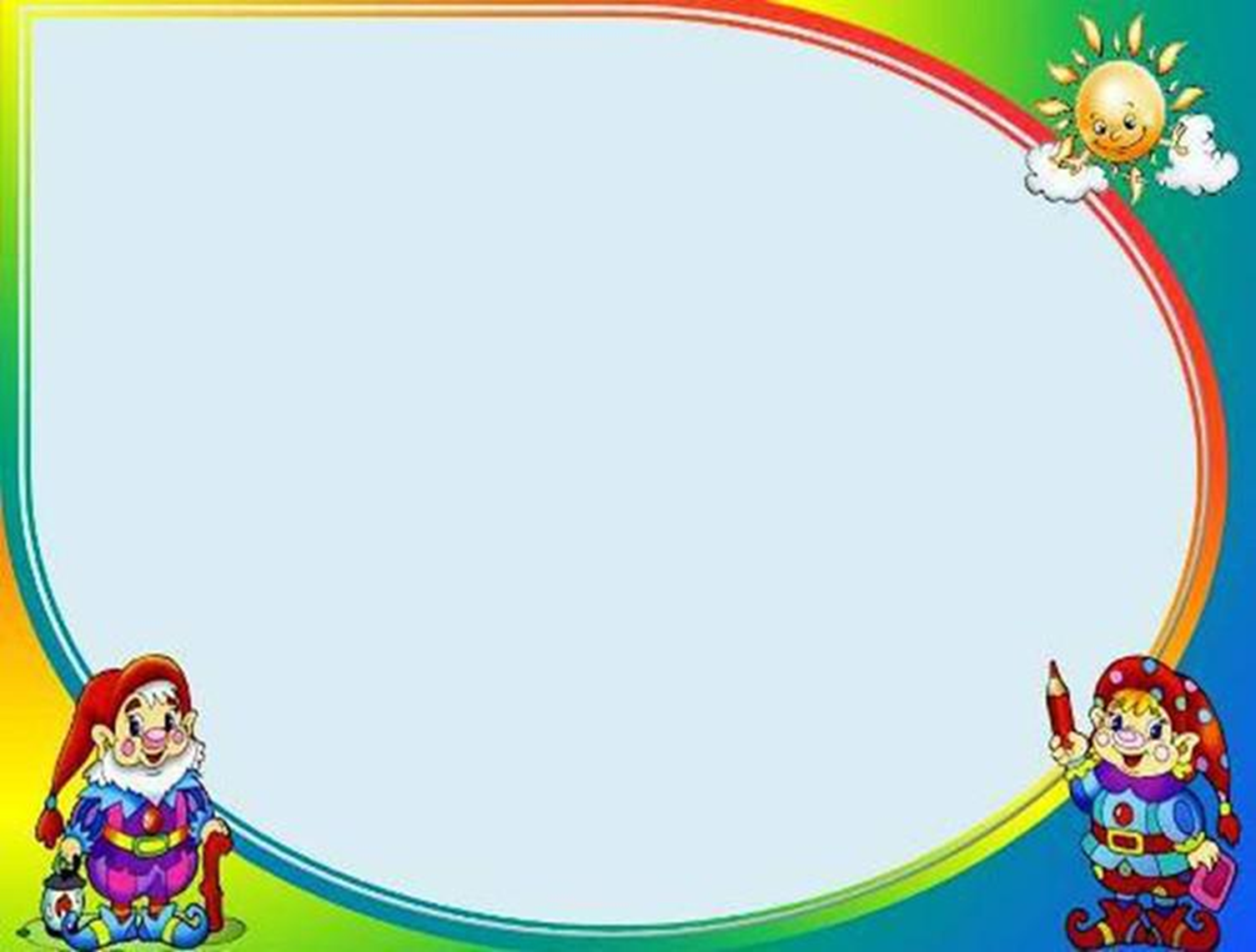 Наши дети с «особыми образовательными потребностями» и поэтому решать поставленные задачи по развитию социальной уверенности нужно «особыми» способами.
	- Как развивать социальную уверенность «особых» детей?
	Известные педагоги считают, что путь решения данной проблемы пролегает через такой вид искусства, как театр.
Можно сказать: «Театр  не горькое лекарство».
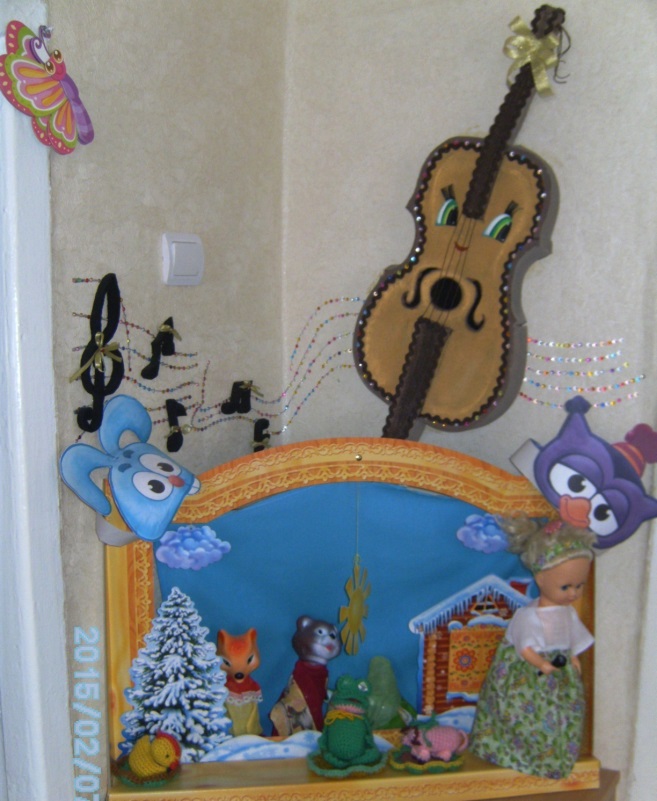 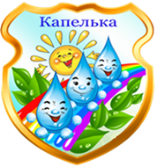 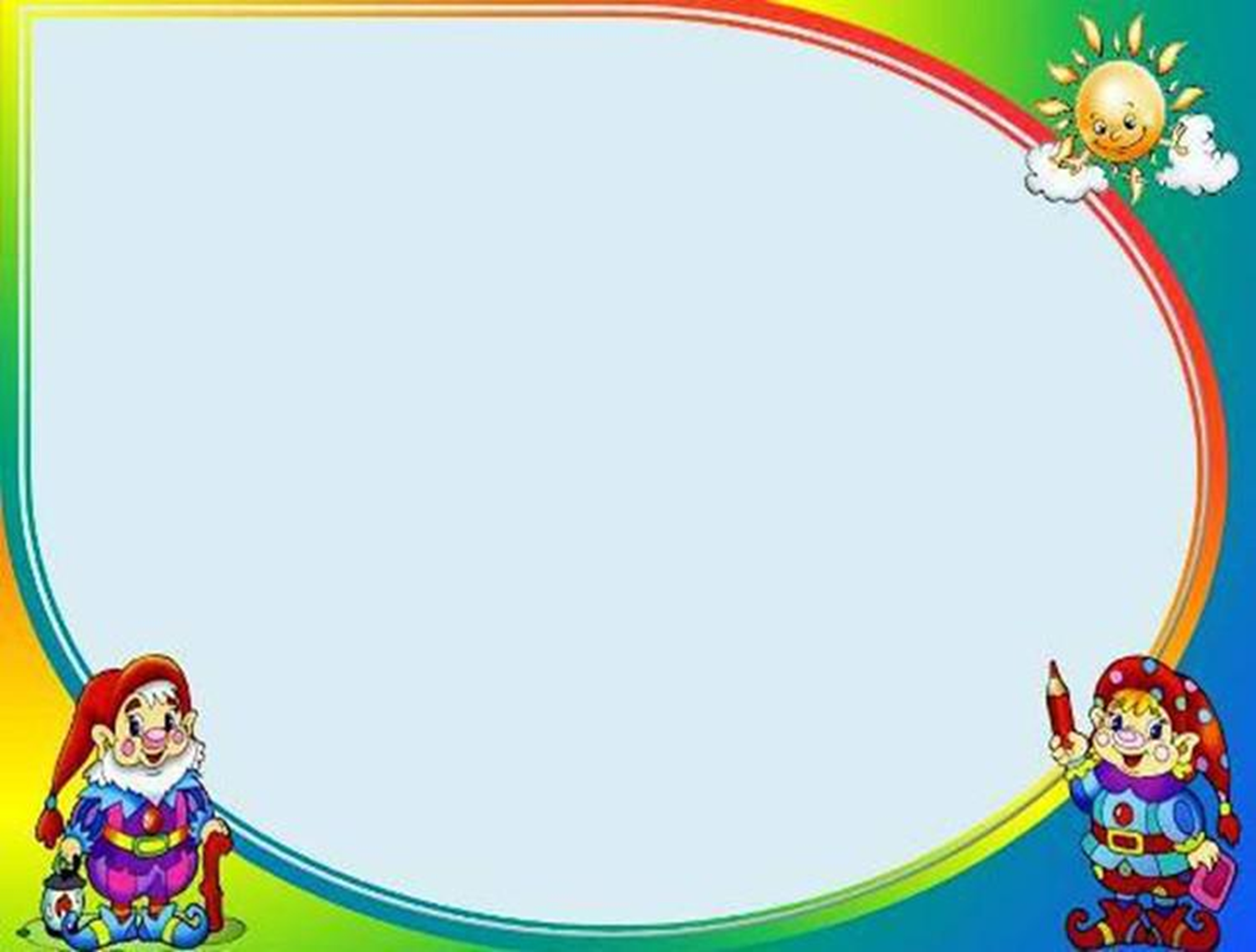 Устами мудрых…
«Театр-волшебный край, в котором ребенок радуется, играя, а в игре познается мир» С.И. Мерзлякова
«Духовная жизнь ребенка полна лишь тогда, когда он живет в
мире сказок, творчества, воображения, фантазии…» В.Сухомлинский
«Творческие процессы лучше выражаются в театрализованных играх детей.» Л.С.Выготский
«Ролевая игра является своеобразным центром, вокруг которого сосредотачиваются главные интересы и переживания детей» Л.И.Божович
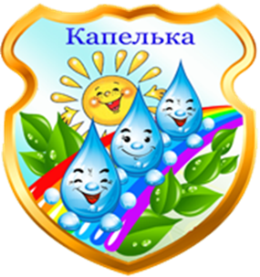 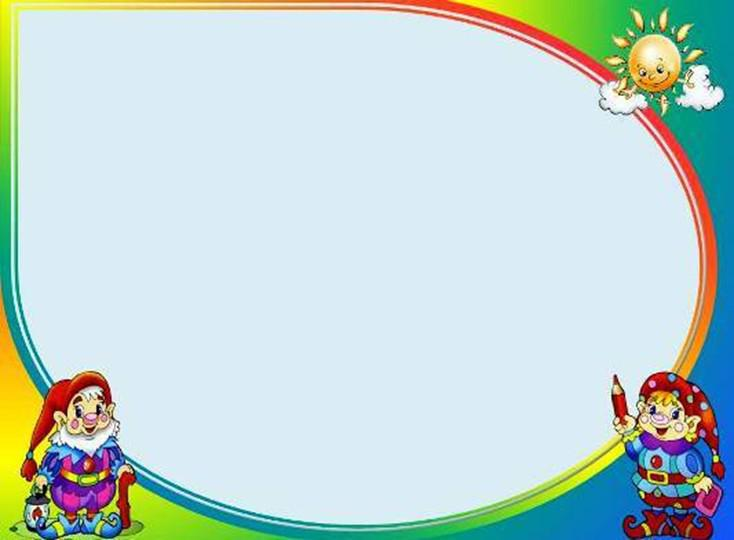 Вся жизнь детей насыщена игрой. Каждый ребенок хочет сыграть свою роль. Научить ребенка играть, брать на себя роль и действовать, вместе с тем помогая ему приобретать жизненный опыт, - все это помогает осуществить театр.
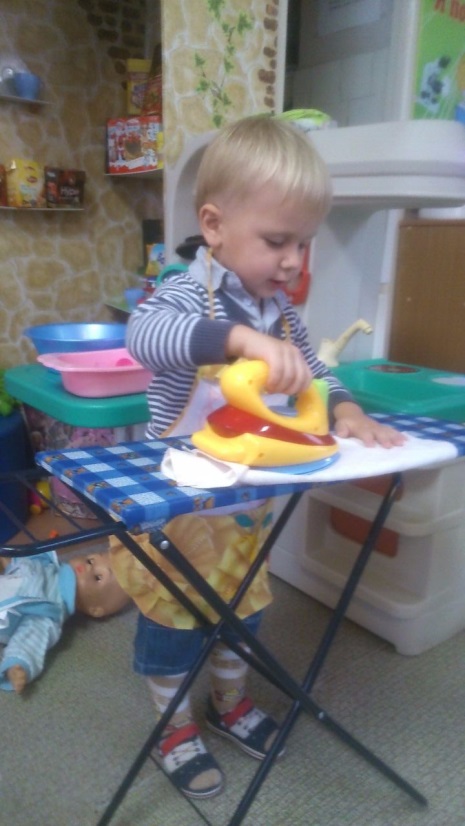 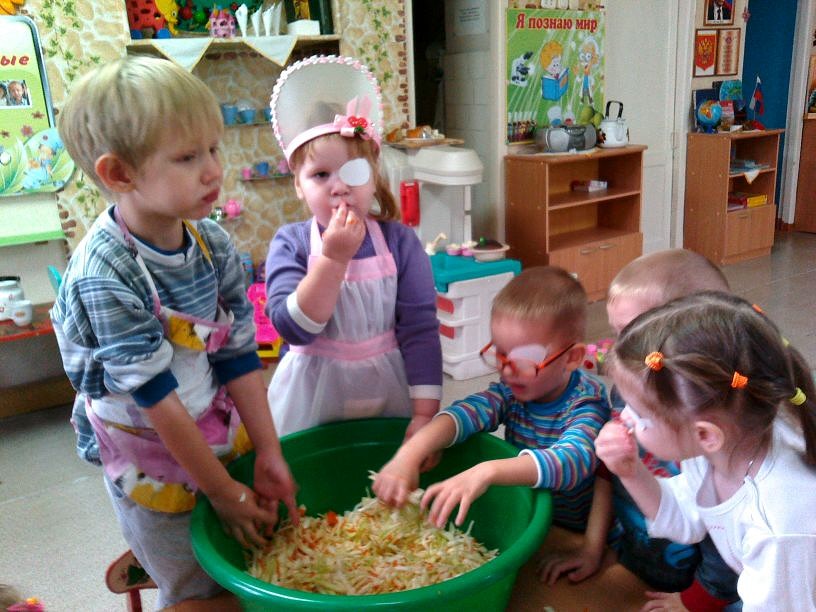 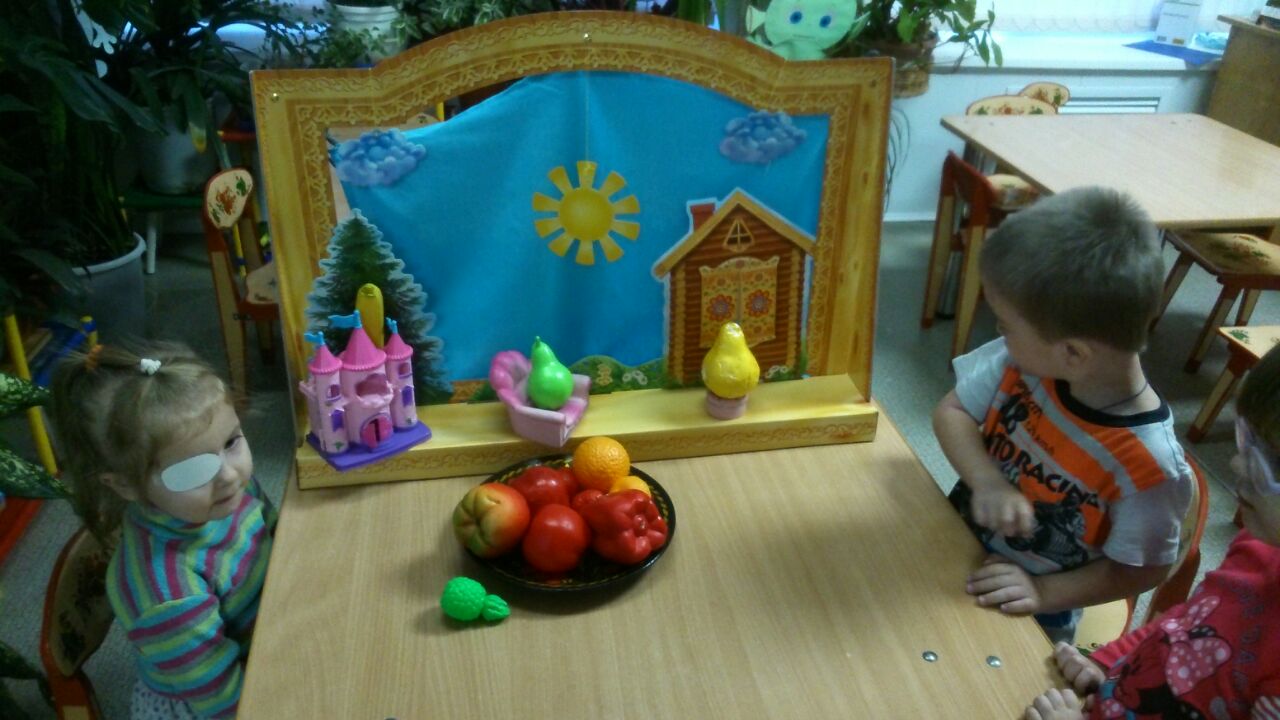 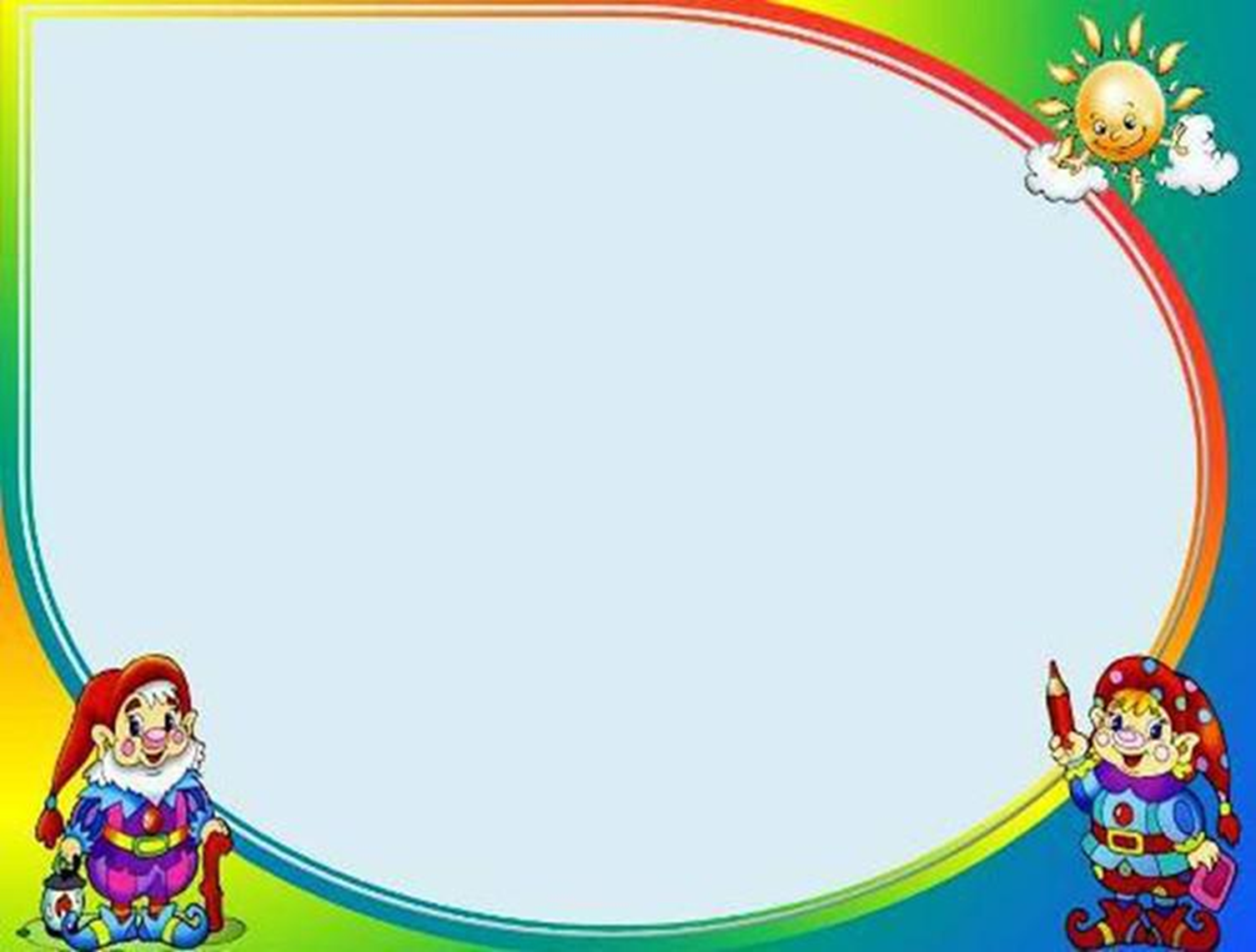 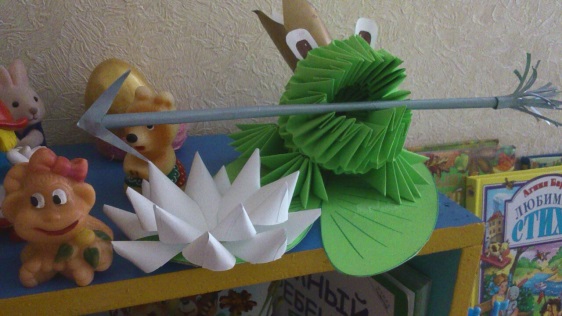 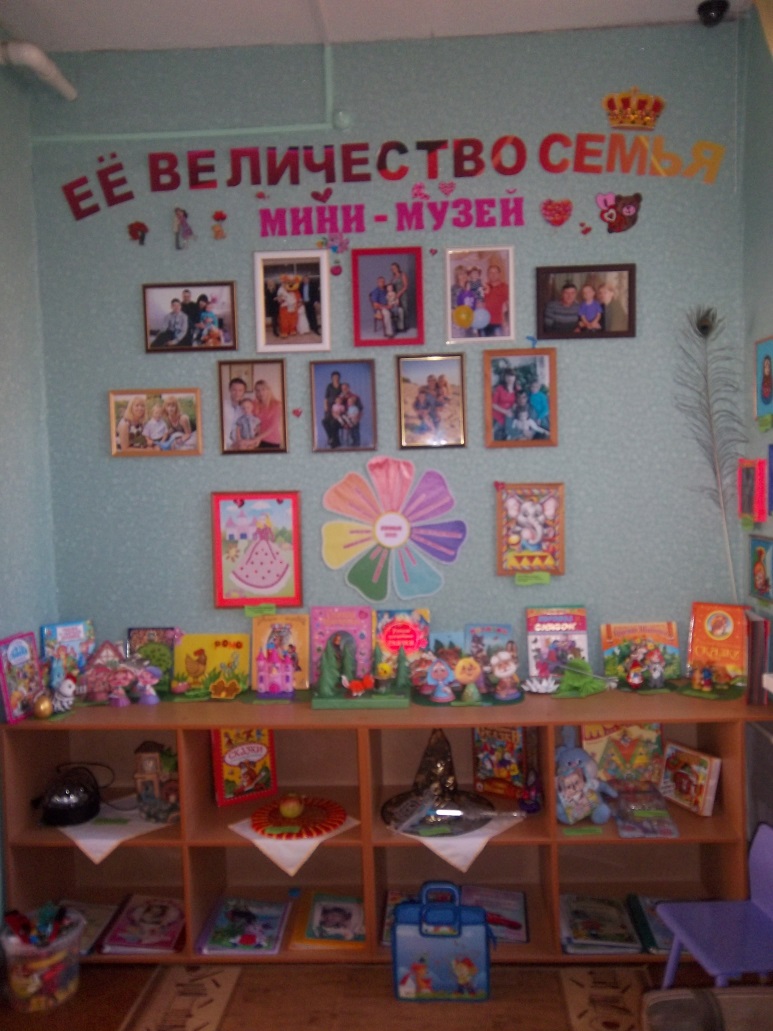 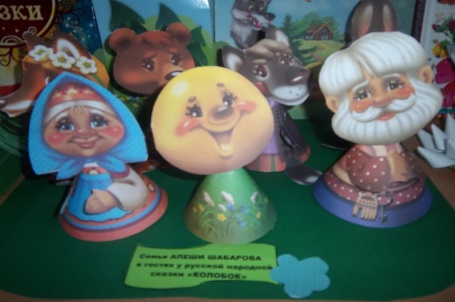 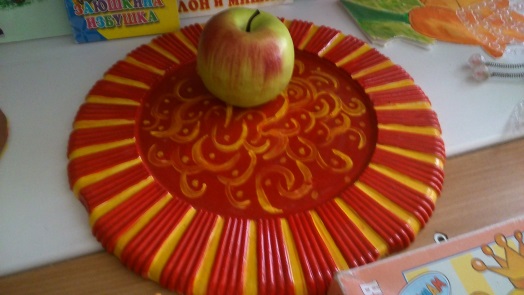 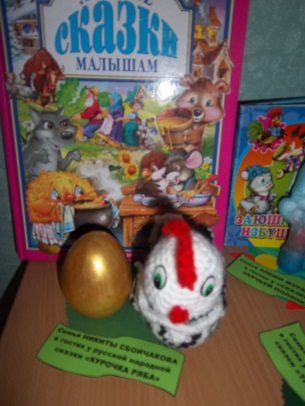 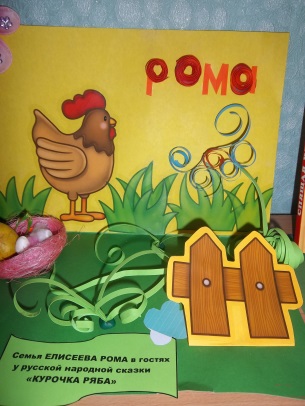 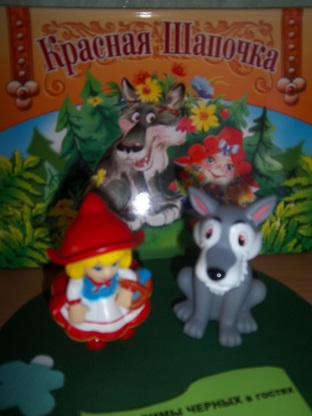 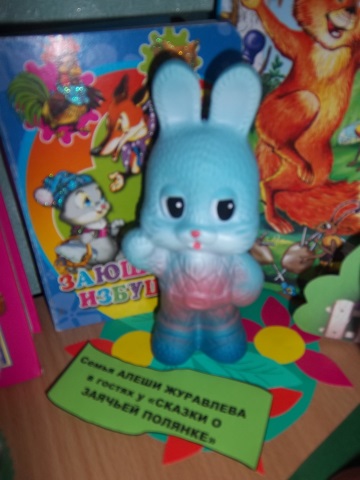 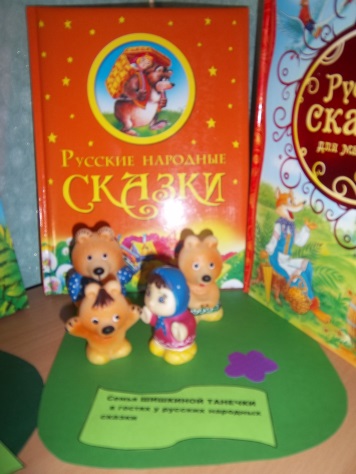 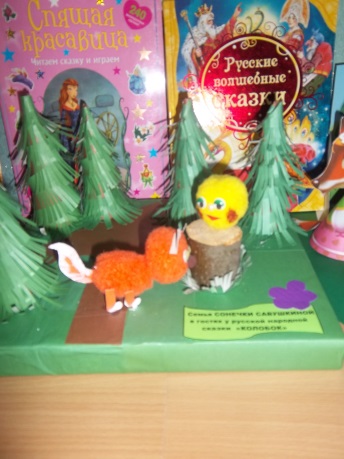 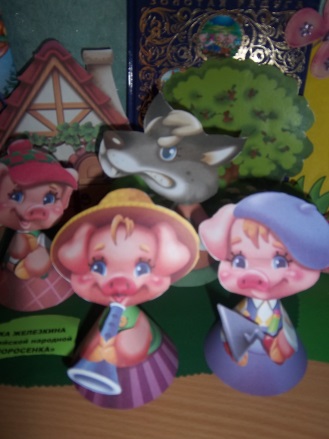 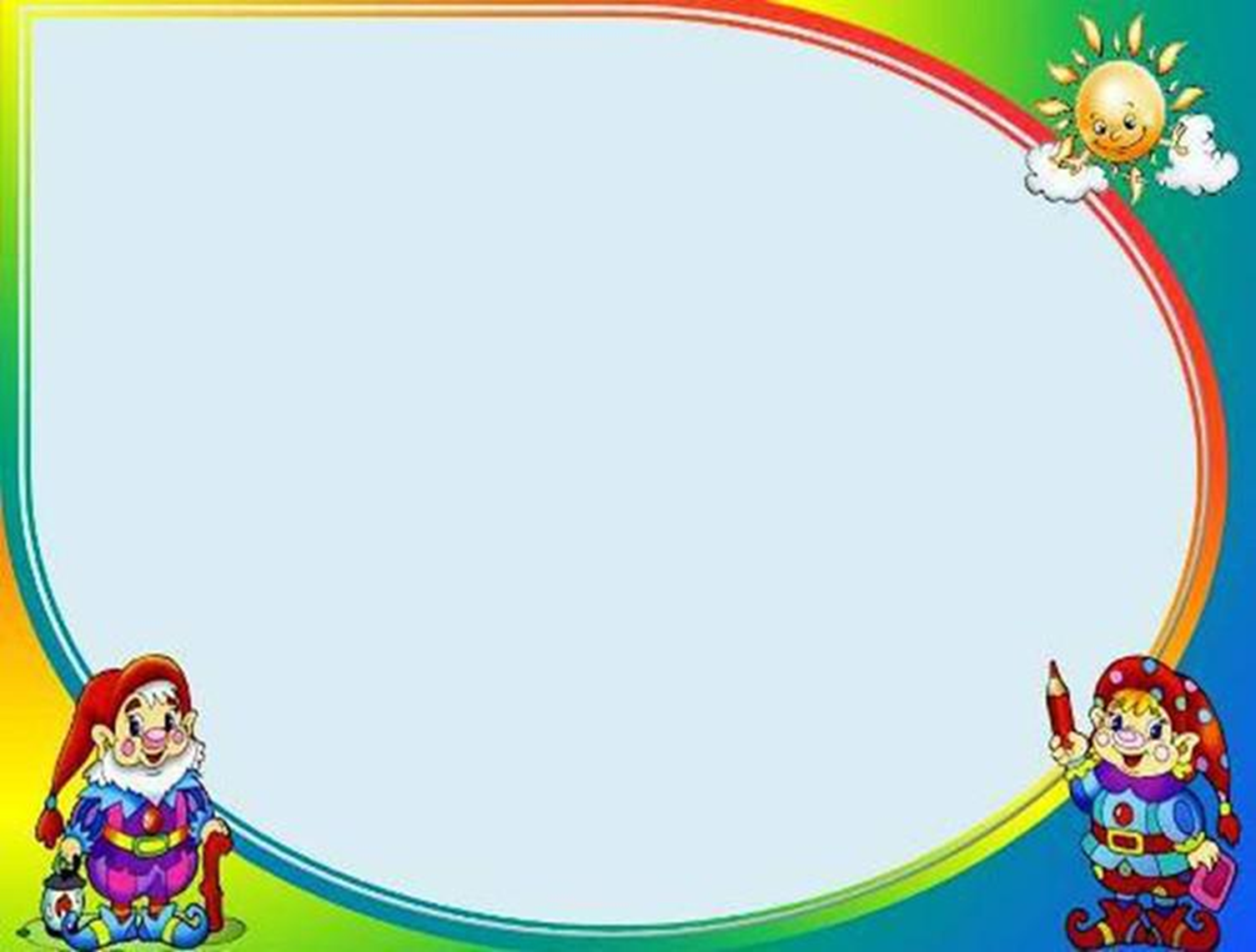 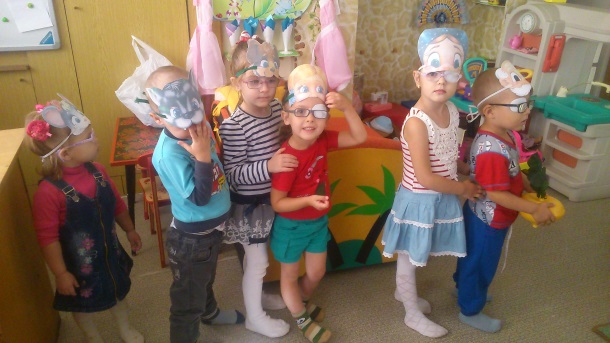 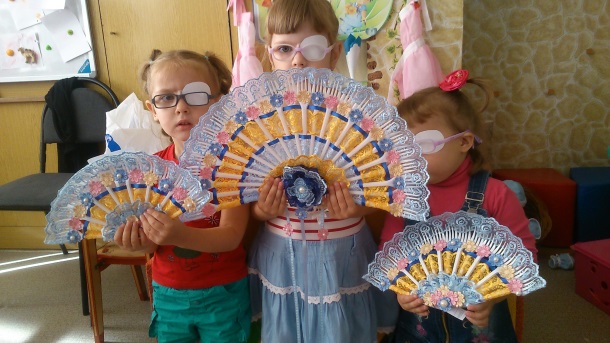 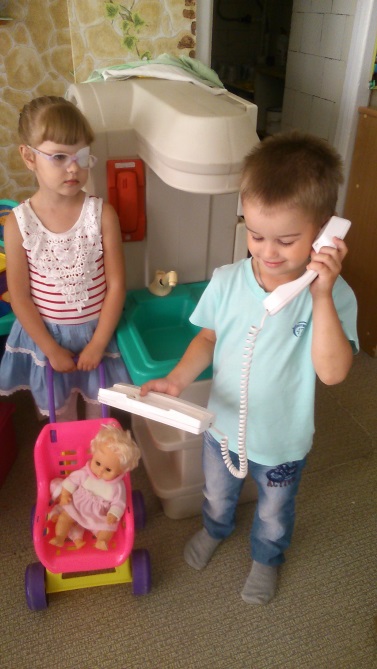 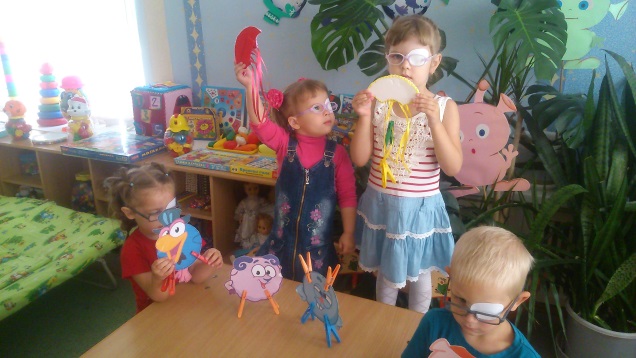 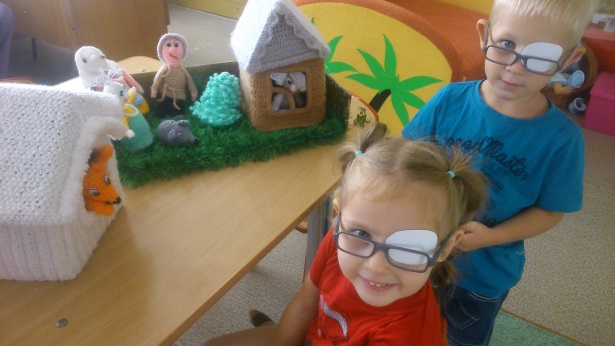 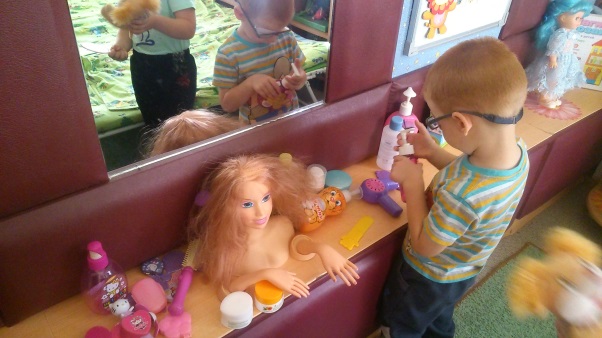 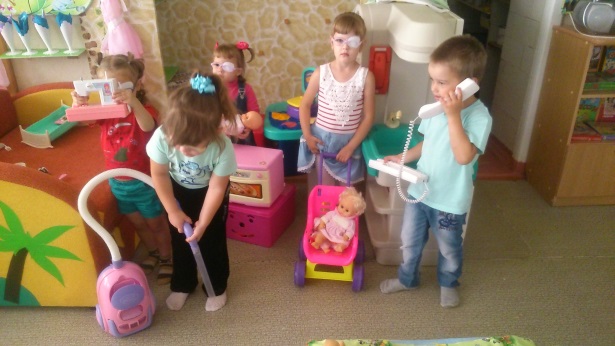 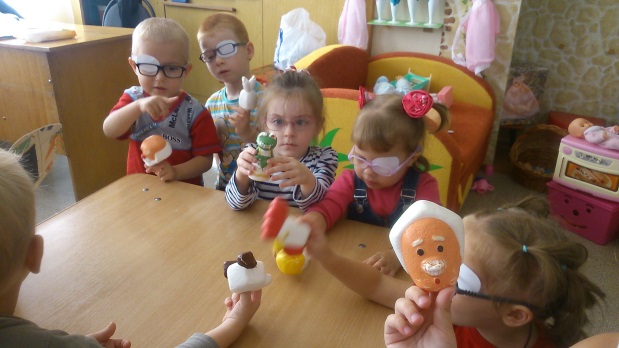 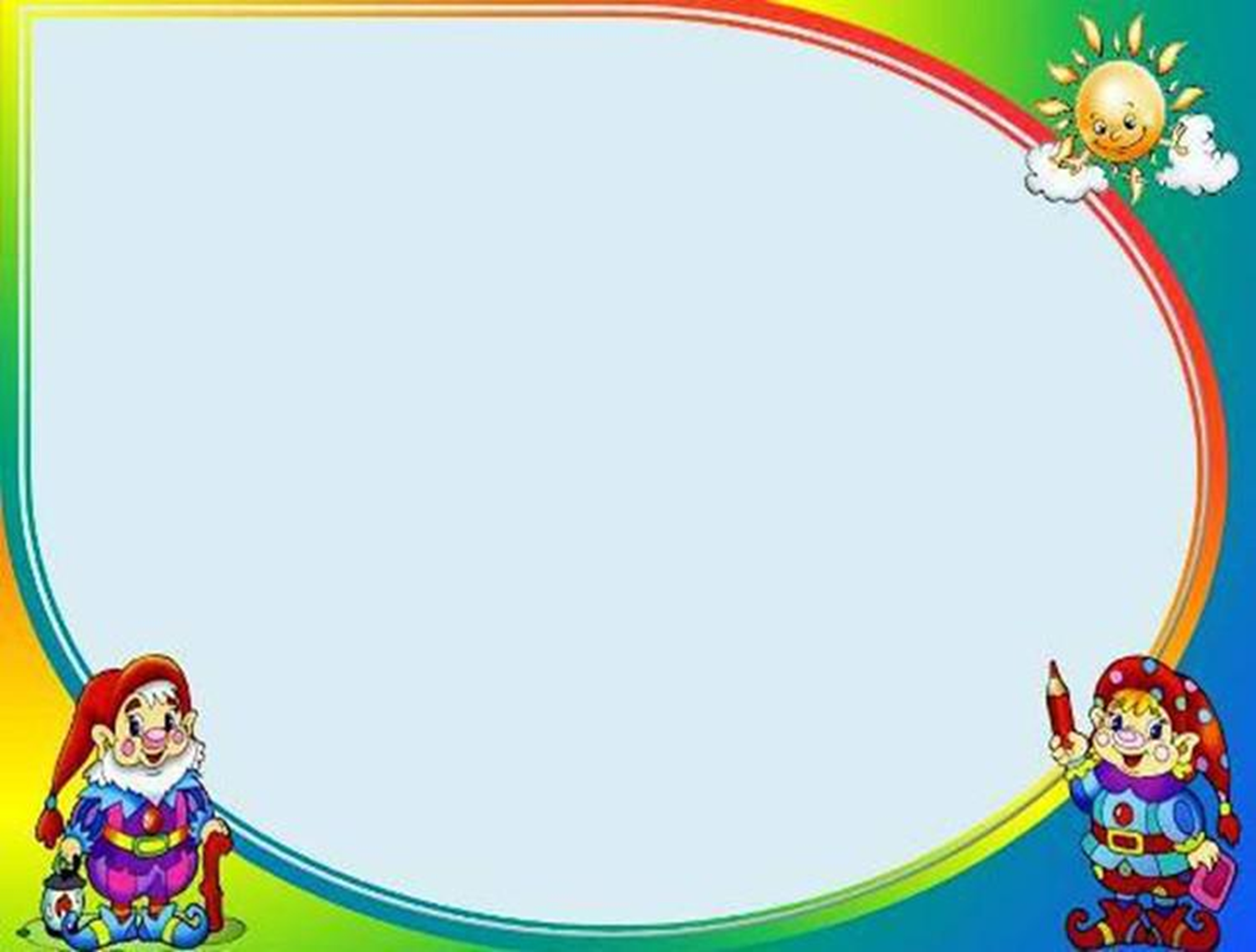 Виды театра в нашей группе «Капелька»
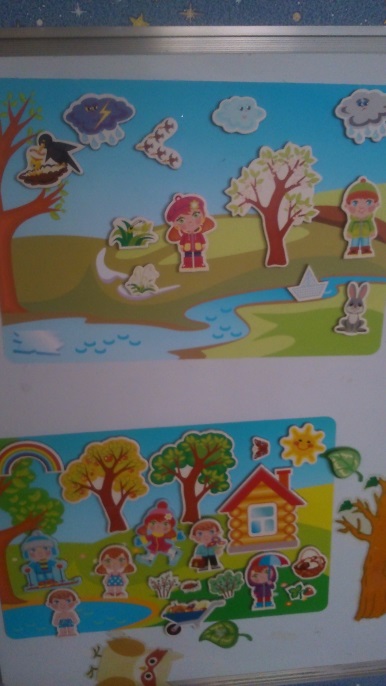 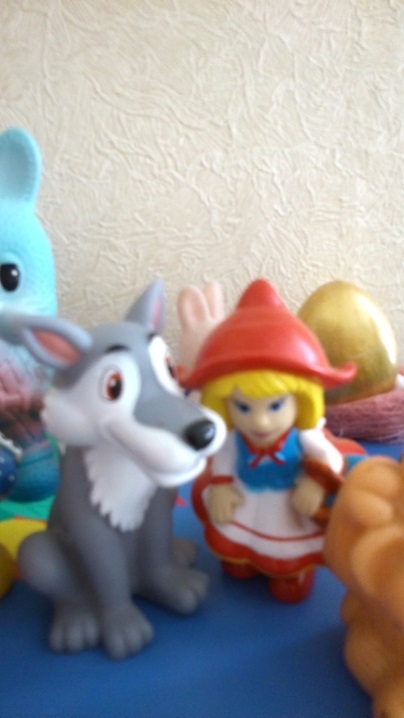 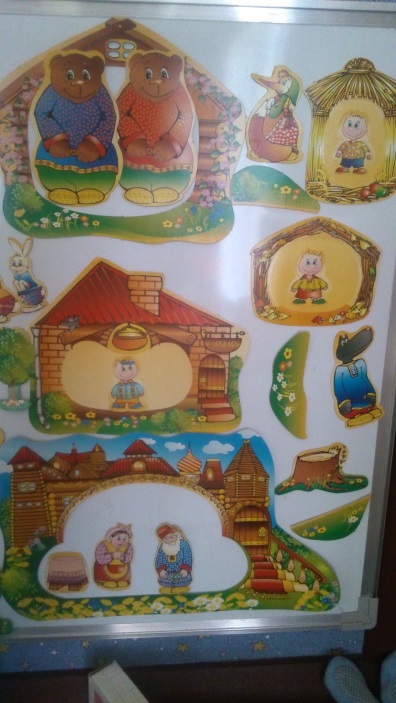 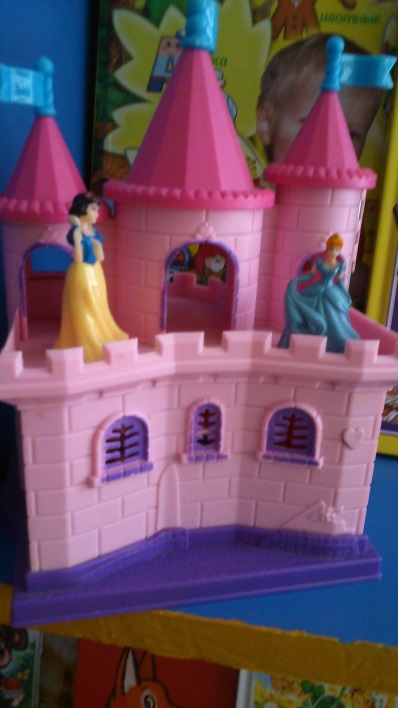 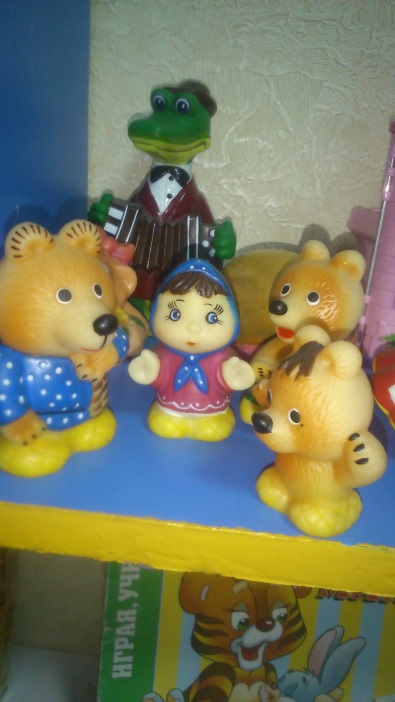 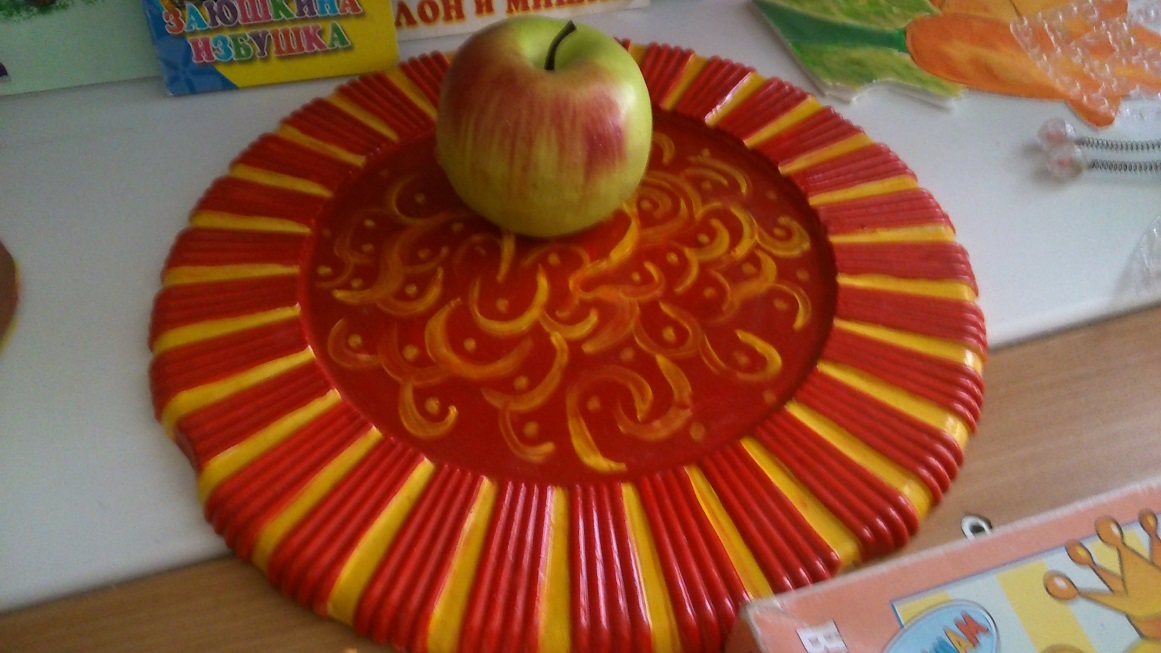 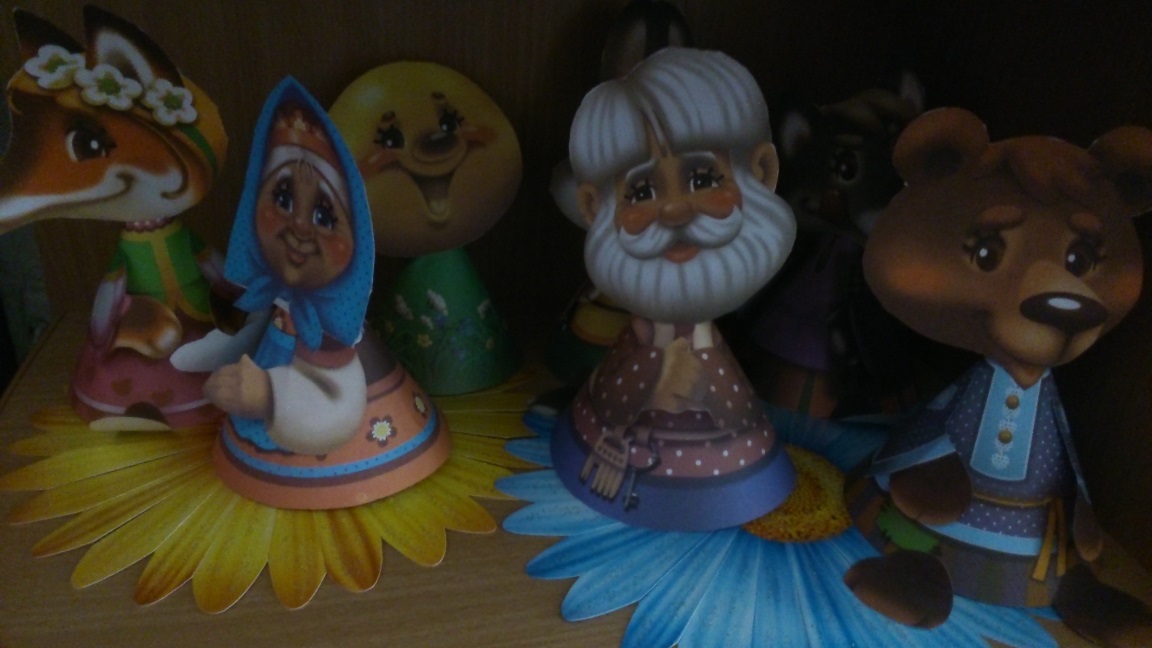 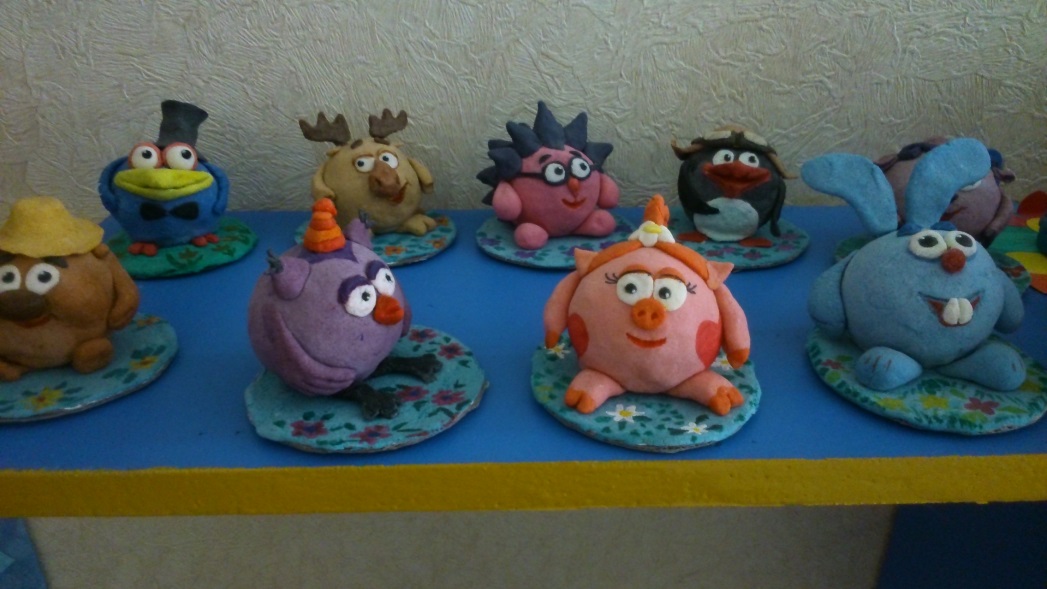 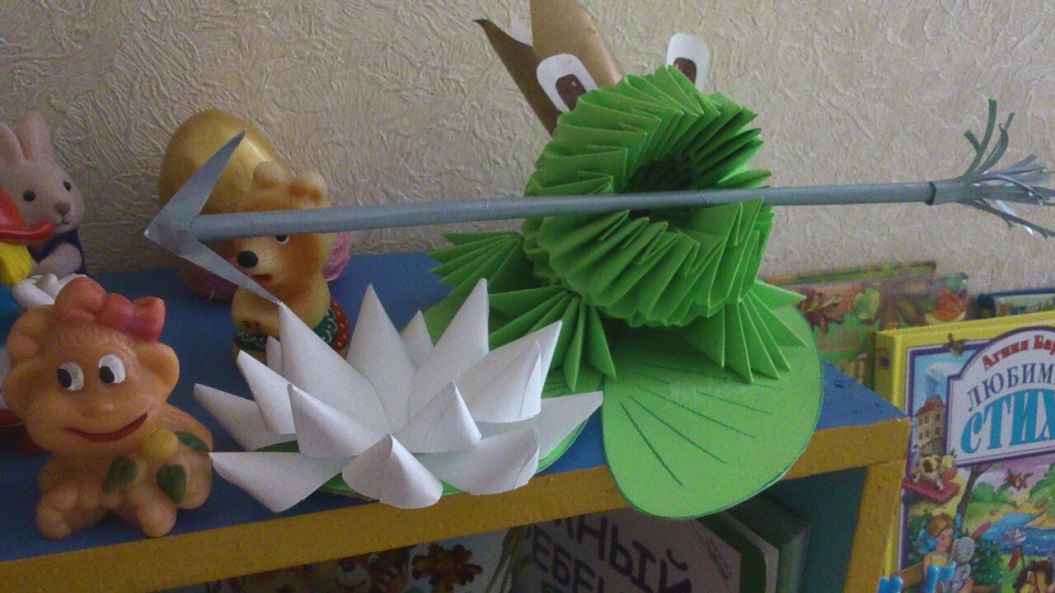 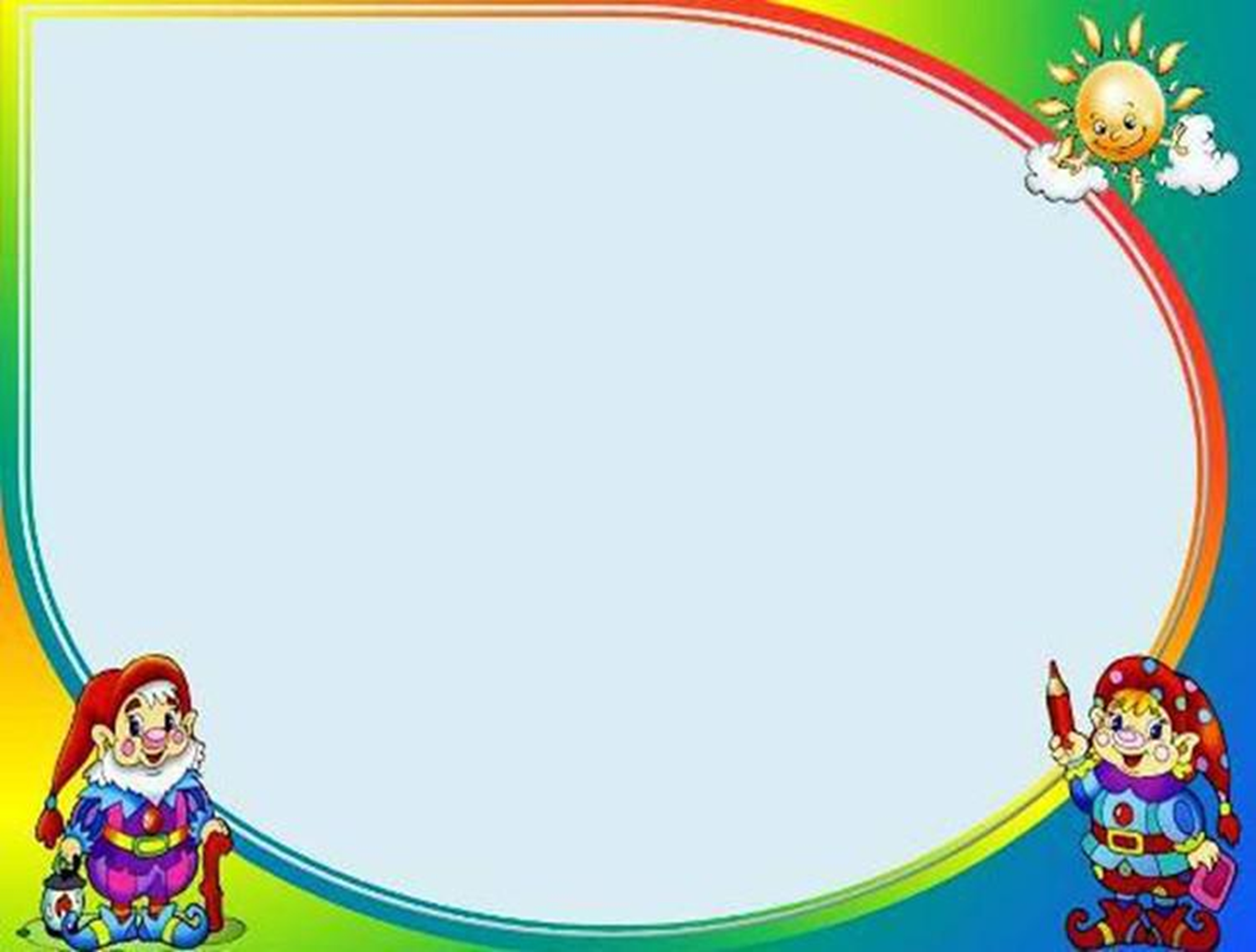 Наш участок
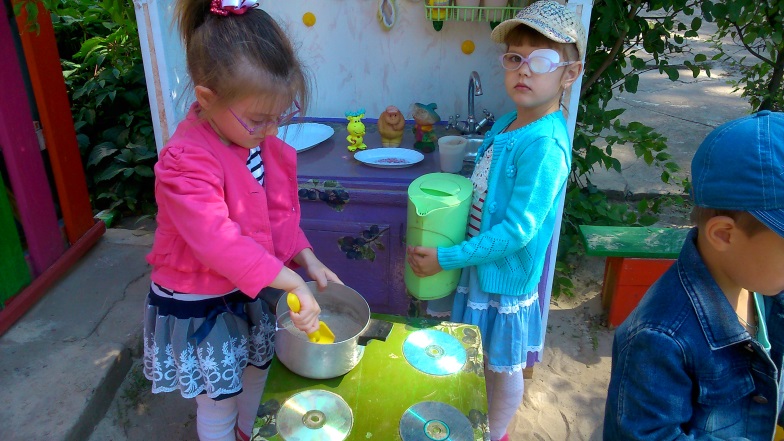 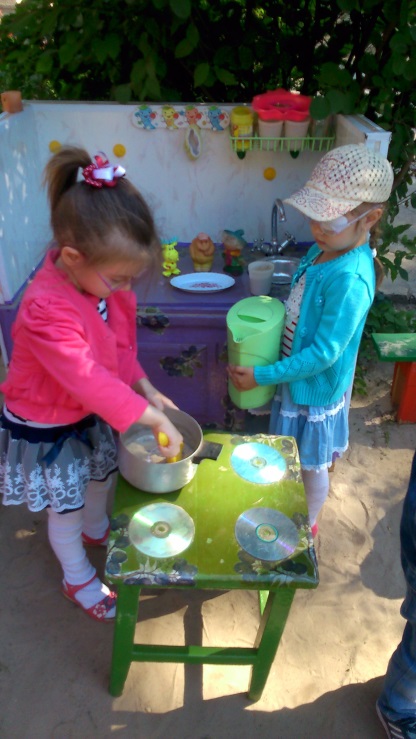 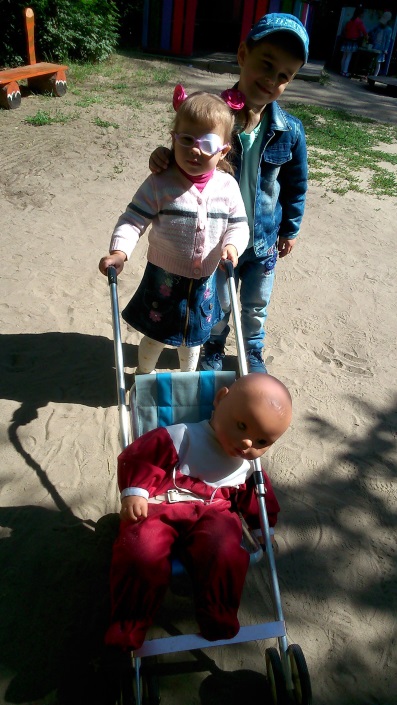 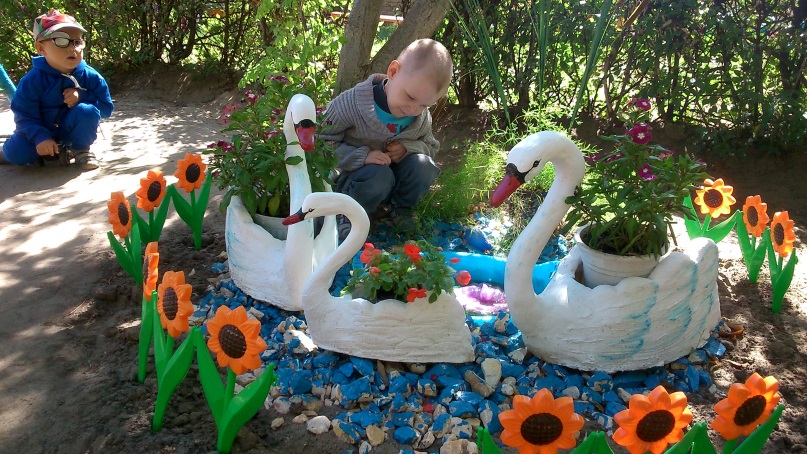 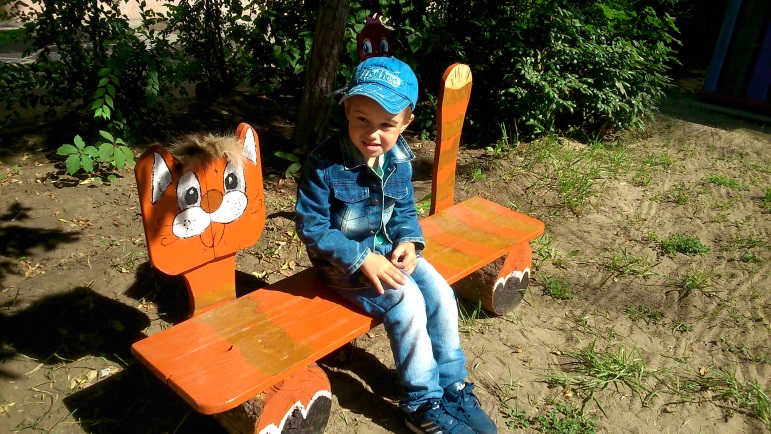 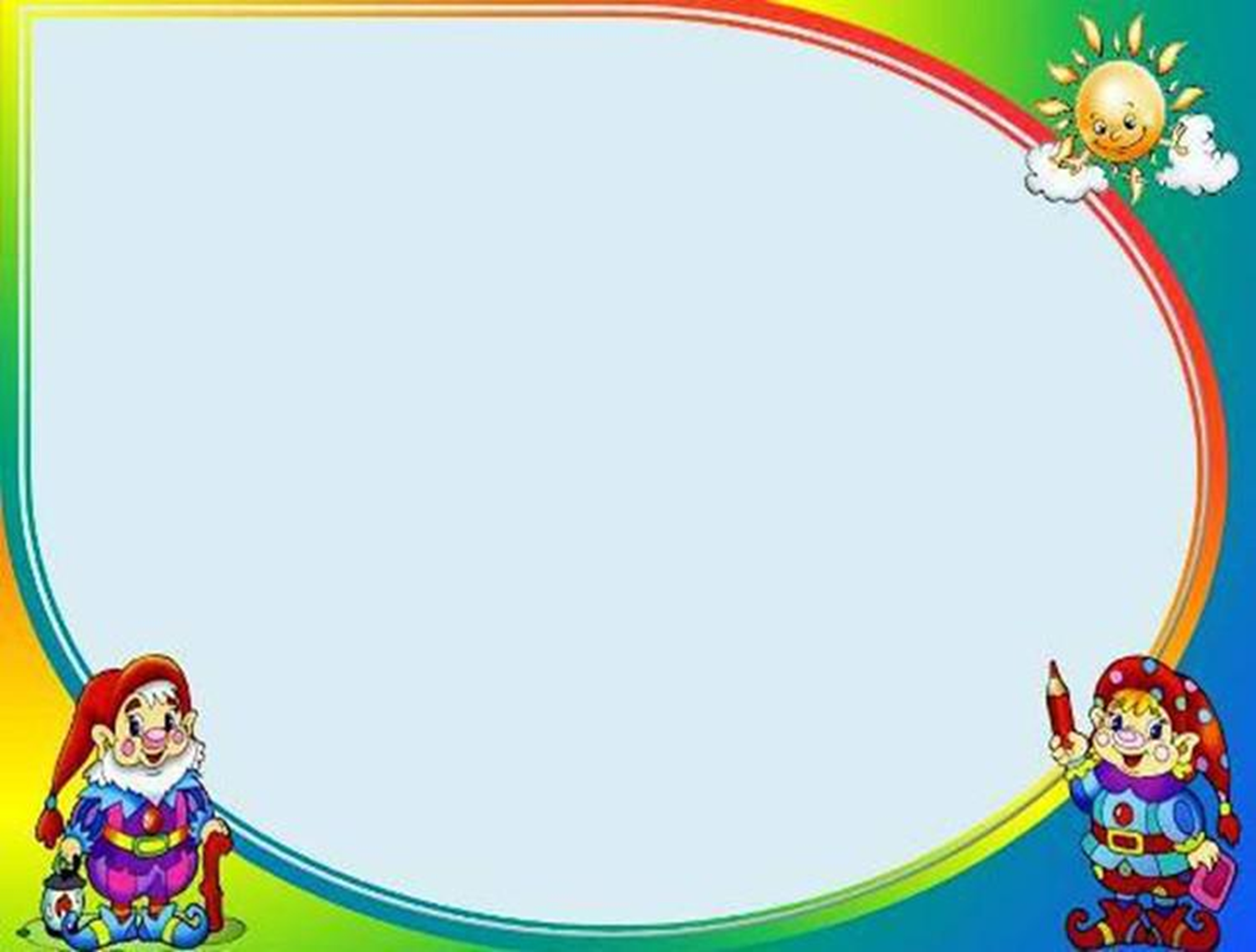 В процессе театрализованных игр
1.Расширяются и углубляются знания детей об окружающем мире.
2.Развиваются психические процессы: внимание, память, восприятие, воображение.
3.Происходит развитие различных анализаторов: зрительного, слухового, речевого, двигательного.
4.Активизируются и совершенствуются словарный, строй речи, звукопроизношение, навыки связной речи, темп, выразительность речи, мелодико-интонационная сторона речи.
5.Совершенствуются моторика, координация, плавность, переключаемость, целенаправленность движений.
6.Развивается эмоционально-волевая сфера, дети знакомятся с чувствами, настроением героев, осваивают способы их внешнего выражения.

	Т.е. происходит социальная адаптация детей в 				окружающем мире.
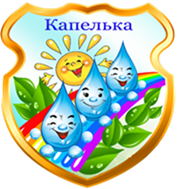 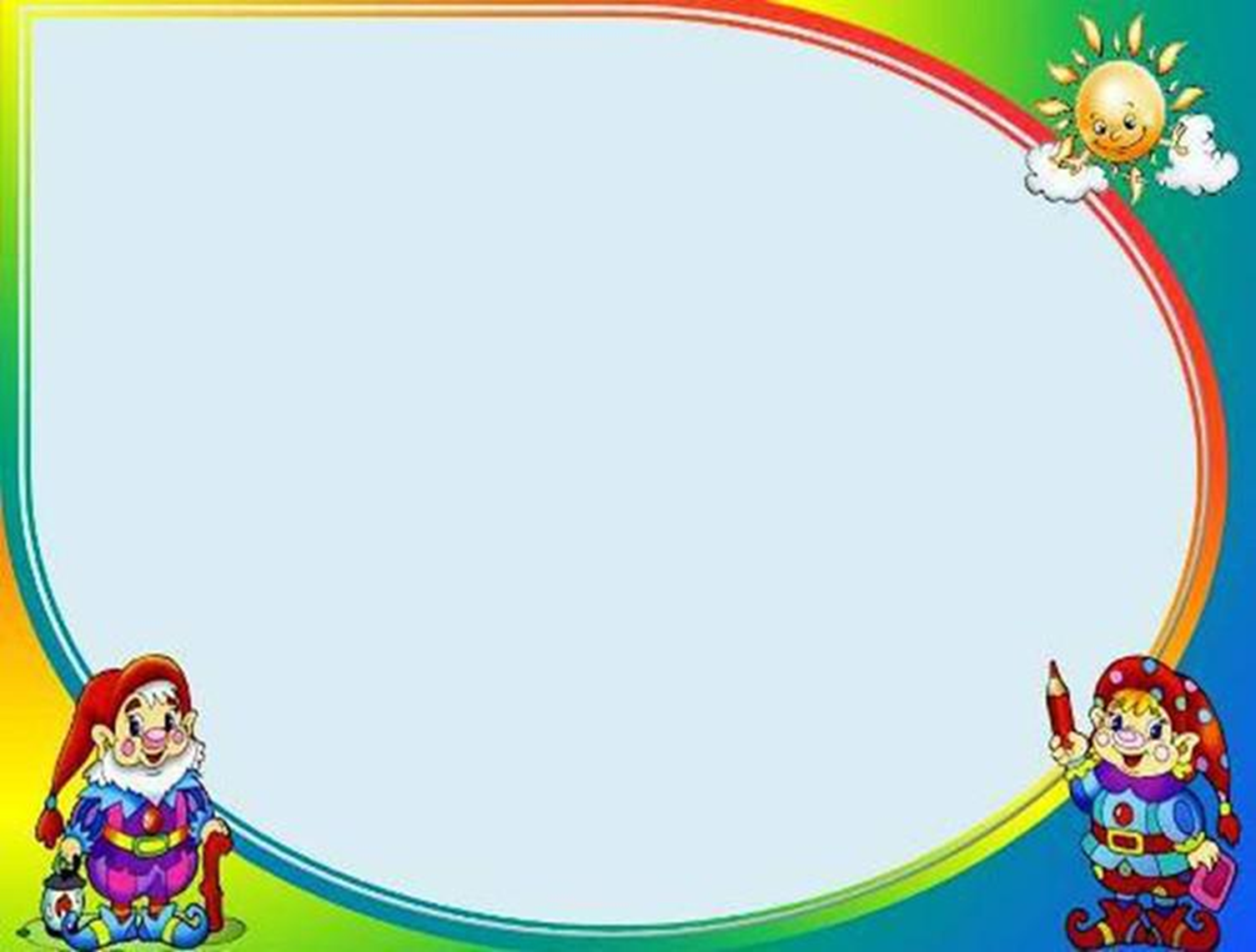 Роль педагога в организации и проведении театрализованных игр:
- поставить достаточно четкие задачи;
- незаметно передать инициативу детям;
- организовать совместную деятельность;
- не оставлять вопросы без внимания;
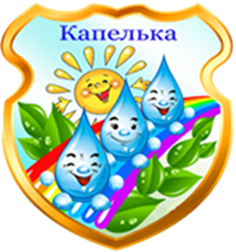 Педагогу очень важно    осуществить индивидуальный            	подход к каждому ребенку.
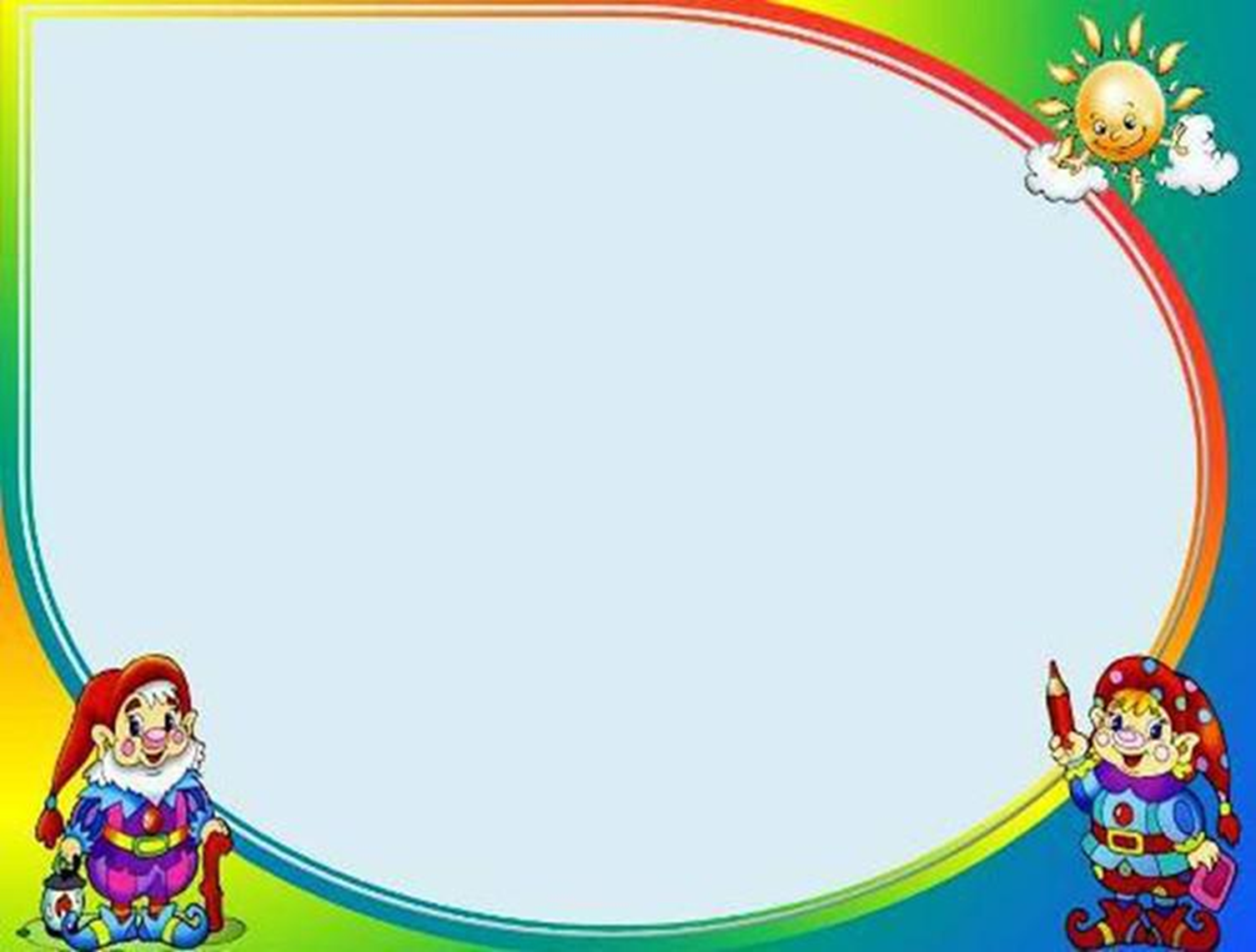 Воспитатель подбодрит, поможет, покажет.
Где улыбнуться, нахмуриться даже…
Детишек научит на сцене играть
И разные роли изображать.
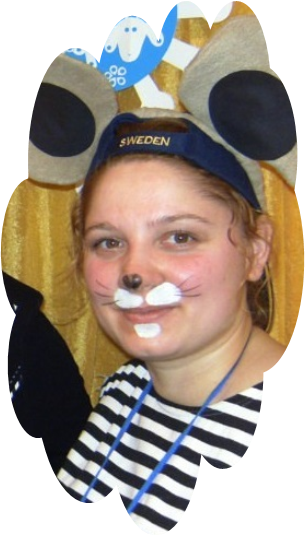 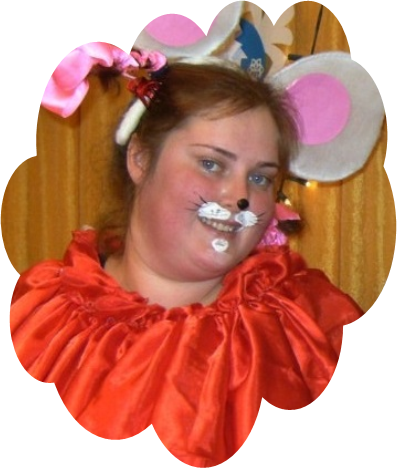 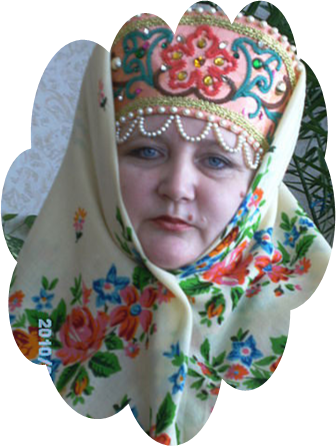 Счастливее нашей профессии нет-
Мы в куклы играем до старости лет!
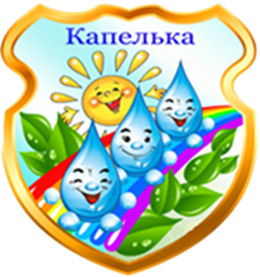 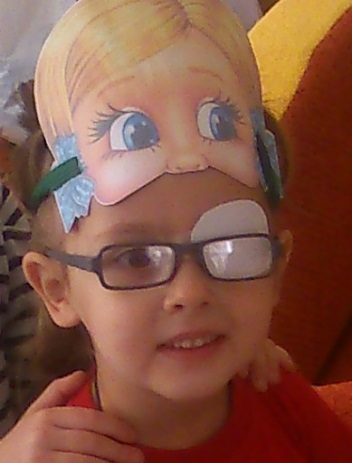 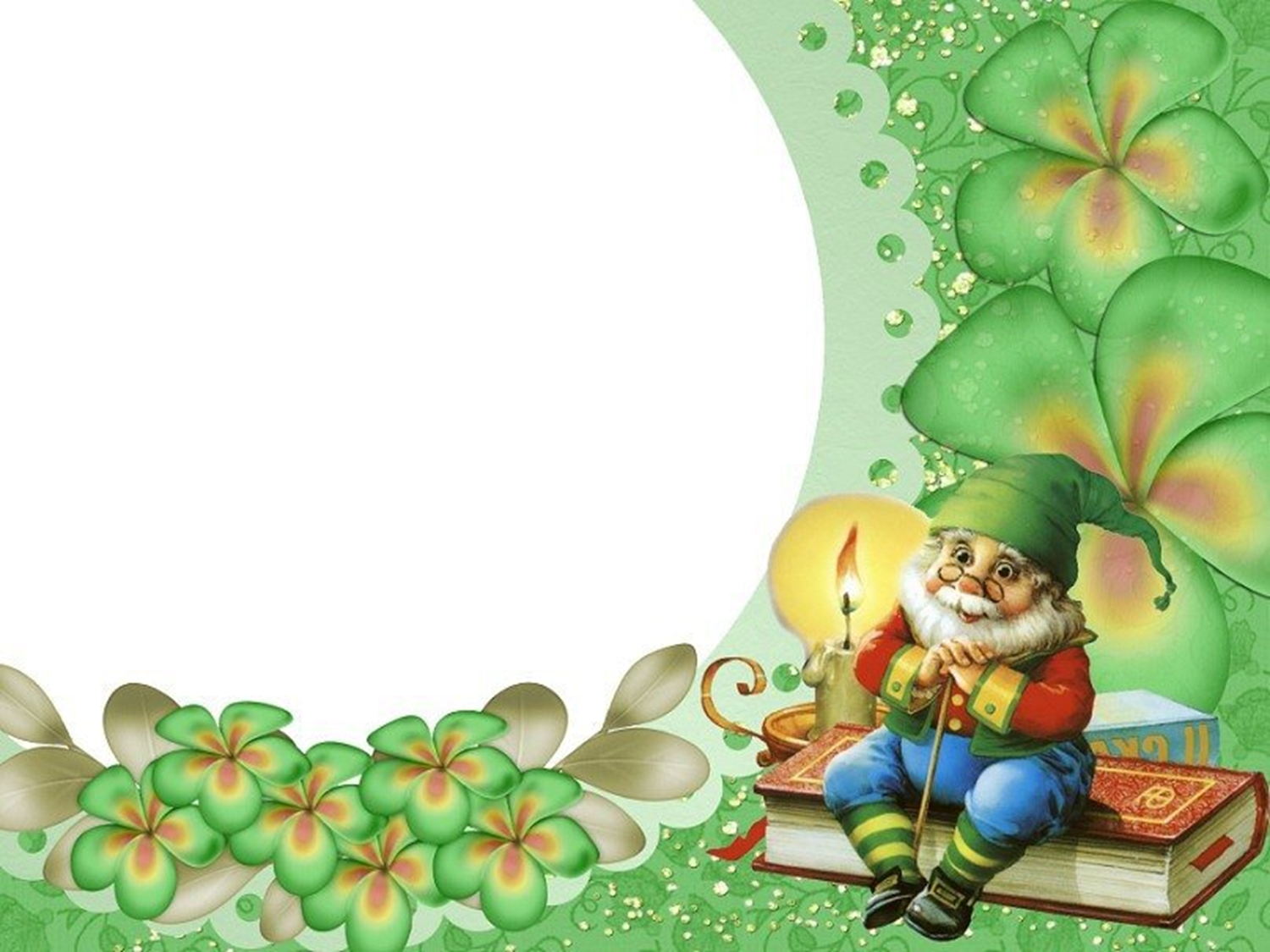 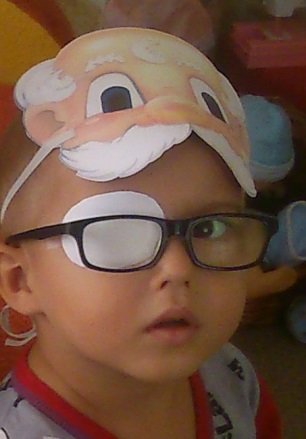 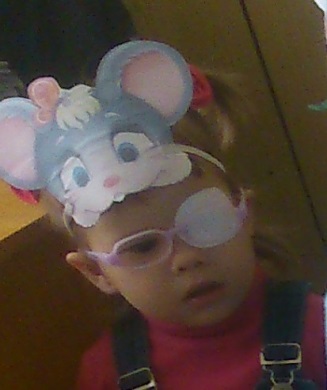 Спасибо
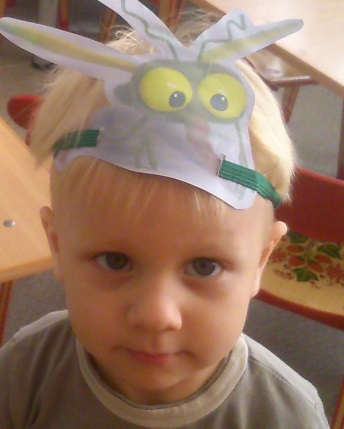 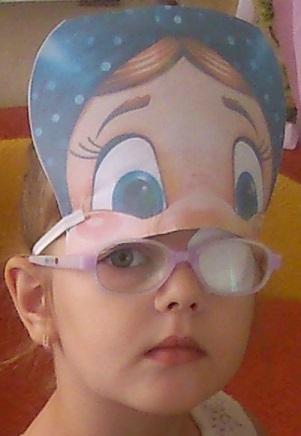 за
внимание!